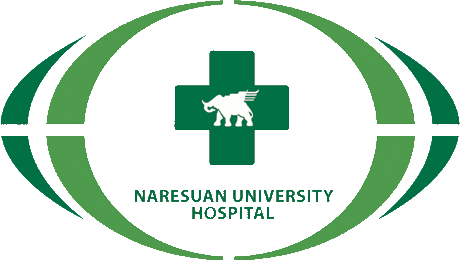 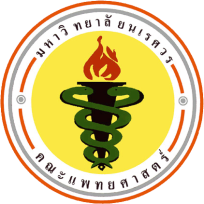 Effectiveness of selective nerve root block            for controlling chronic radicular pain
N. Lertsawatwicha, N. Chayaopas 

Naresuan University, Thailand

Advisor: R. Seangroong, M.D.
1
Objective
To evaluate the effectiveness of Selective Nerve Root Block (SNRB) as a spine interventional technique for patients with chronic radicular pain at Pain Relief Clinic in Naresuan University Hospital.
To estimate the satisfaction of the patients who have chronic radicular pain after treated with SNRB procedure.
To use the information from this research to predict the effectiveness of SNRB procedure and to give an alternative choice of treatment for patient who has chronic radicular pain.
2
Background
Today chronic radicular pain is an important problem in health 
    care. Spine interventions have increasingly become a primary 
    strategy for managing chronic radicular pain.1 

  SNRB can be considered to be an effective management of 
    chronic radicular pain for at least 3 months.2
1. Buenaventura R, Datta S, Abdi S, Smith HS.Systematic review of thereapeutic lumbar transforaminal epidural steroid injections. Pain  Physician. 2009;12(1):233-51.
2. Pfirrman CW, Oberholzer PA, Zanetti M: Selective nerve root blocks  for the treatment of sciatica: evaluation of injection site 
and effectiveness—A study with patients and cadavers. Radiology 221:704711, 2001
3
Background
Most of SNRB studies are from the Western countries, however the 
    race, traditional, culture, life style and pathology of anatomy are the 
    differences between the Western countries and Thailand. 
    Therefore, it is necessary to study in Thai population, but there are 
    only a few studies exist. 

  We attended to study the effectiveness of SNRB in Thai patients 
    who have chronic radicular pain contrasted with the others’ studies.
4
[Speaker Notes: 10. นุช ตันติศิรินทร์ พ.บ. และคณะ : ประสิทธิผลของหัตถการระงับปวดในการบำบัดอาการปวดหลังเรื้อรังในโรงพยาบาลรามาธิบดี, วิสัญญีสาร, ปีที่ 37 ฉบับที่ 2 เมษายน – มิถุนายน 2554, หน้า 104-114]
Research Question
Primary research question
	Does Selective Nerve Root Block procedure have pain relief effect for 3 months in patients who have chronic radicular pain?

Secondary research questions
	How satisfy are the patients with the pain relief effect of Selective Nerve Root Block procedure?
5
Hypothesis
Chronic radicular pain can be relieved by SNRB procedure.     In overall patients, more than 50% still have pain relief effect from SNRB intervention in the third month after procedure.

88% of the patients have high rating satisfaction with this procedure and none of them have severe side effect.


นุช ตันติศิรินทร์ พ.บ. และคณะ : ประสิทธิผลของหัตถการระงับปวดในการบำบัดอาการปวดหลังเรื้อรังในโรงพยาบาลรามาธิบดี, 
วิสัญญีสาร, ปีที่ 37 ฉบับที่ 2 เมษายน – มิถุนายน 2554, หน้า 104-114
6
Research Methodology
Retrospective observational study
Data Sorce
Pain Relief Clinic in Naresuan University Hospital 
Inpatient Department of Naresuan University Hospital
7
Populations And Sample
26 patients with chronic radicular pain at Pain Relief Clinic in Naresuan University Hospital. 
Data were collected from January 2010 to October 2012.
8
Prof Makhan Khangure MBBS, FRANZCR, Dr Jason Wenderoth, Ms Ann Revell, Prof Grant Russell, A/Prof Stacy Goergen : Image guided lumbar nerve root sleeve injection,  January 2012
[Speaker Notes: เกณฑ์การคัดเลือกผู้เข้าร่วมโครงการวิจัย
Inclusion criteria: 
มีอาการปวดหลังร้าวลงขา ที่ได้รับการวินิจฉัยจากแพทย์
อาการปวดไม่ลดลงหลังจากได้รับยาระงับปวดชนิดรับประทานหรือมีผลข้างเคียงจากยา
มีความปวดรุนแรงทำให้ไม่สามารถทำกายภาพบำบัด
Exclusion criteria: 
มีข้อบ่งชี้ในการผ่าตัด
มีอาการอ่อนแรงฉับพลัน
มี severe bleeding disorder และ excessive anticoagulation 
มีอาการของ cord compression หรือ cauda equina syndrome
มี disc หรือ epidural infection
เบาหวาน 
local skin infection
ผู้ป่วยที่มีปัญหาด้านการสื่อสาร
หมายเหตุ : ก่อนการทำหัตถการระงับปวดโดยการฉีดยาระงับปวดบริเวณรากประสาทสันหลัง จะมีการศึกษาประวัติ โรคประจำตัวที่วินิจฉัยโดยแพทย์ ตรวจร่างกาย และอาจมีการตรวจวินิจฉัยเพิ่มเติมตามความเหมาะสมก่อน เพื่อคัดเลือกผู้เข้าร่วมโครงการวิจัยตามเกณฑ์ที่กำหนด]
Data Analysis
Gatherd all the information
Rechecked all the information
Coded the information
Mean
Median
SD
If there is only one variable, it can be analyzed by using Paired                    t-test, setting reliability at not less than 90%.
9
Research Ethics
Ask for permission from the organization who are in charge of patients’ information by written notice.

Use private place to keep the information.

Isolate and keep the information by using identification data and Hospital number.
10
Research Results
Using software calls “ Stata version 10.1 ”.
  Present the result by dividing the result into three parts which 
    are 
  General information of the patients who have 
    chronic radicular pain. 
  The relation between patients’ factors and the 
    pain relief effect of SNRB after procedure.
  Rating of patients’ satisfaction in the Third month 
    after prodedure.
11
Research Results
General information of patients with radicular pain
12
[Speaker Notes: From this table, you will see that we have 11 male pts that means 43 % and 15 female pts that means 57%]
Research Results
The causes of chronic radicular pain in patients
13
[Speaker Notes: The causes of chronic radicular pain in patients  
There are 2 pts with Lumbar Spondylosis  which are 8%(8%), 14 pt with Disc Herniation (54%),one pt with Lumbar Spinal Stenosis (4%), 6 pt with Lumbar Spondylolisthesis (23%) and others (11%).]
Research Results
Average age of patients with radicular pain
14
[Speaker Notes: The average age of male pts are 46.7 years old, and the the average age of female pts are 50 years old]
Research Results
15
[Speaker Notes: The results show that after treatment the pain intensity was sinigficant reduced, with more than 30% at the first-month after treatment  there was 61%, second-month there was 57% and the third-month there was 57% and setting reliability at not less than 90%.]
Research Results
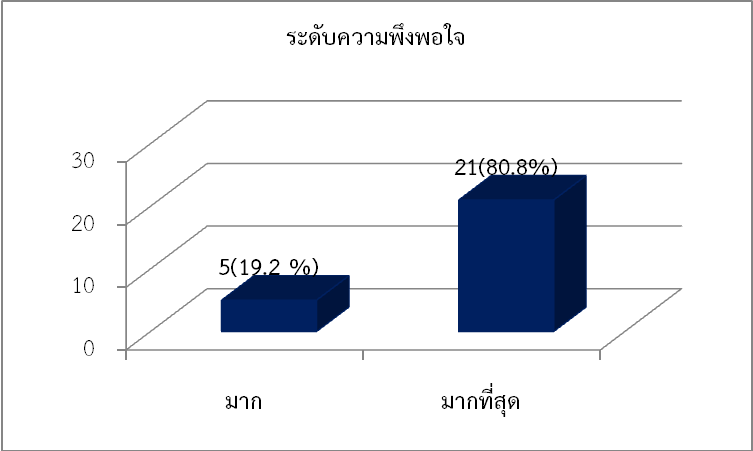 The satisfaction rates
High Rating
Highest Rating
The satisfaction rates after treatment for 3 months
16
[Speaker Notes: The satisfaction rates after treatment by 3 months there are 80 % of highest rating satisfaction And 19% of high rating satisfaction]
Discussion
The number of male and female patients who received the 
     procedure are not much different (Male 43%, Female 57%). 

   Disc Herniation is the most cause of chronic radicular pain (54%).

   SNRB procedure can significantly relieve pain for at least 3 
     months (73%) without severe side effects. 

   80% of overall patients have high rating satisfaction.
17
[Speaker Notes: After analyzed the information, we found that the number of male and female patients who received the procedure are close (Male 43%, Female 57%). The most cause of chronic radicular pain is Disc Herniation (54%). SNRB procedure can significantly relieve pain for 3 months long (73%). It also can effectively relieve pain from the patients (57%) without severe side effects and 80% of overall patients have high rating satisfaction in the Third months after given procedure.]
Conclusion
This research is a primary study which showed that SNRB 
     procedure is an effective treatment in Thai patients with chronic 
     radicular pain. 

   This procedure can significantly and effectively relieve pain for at     
     least three months without severe side effects, they also have 
     high rating satisfaction in this procedure. 

   This procedure can be one of the effective alternative treatment 
     for chronic radicular pain.
18
[Speaker Notes: This research is a primary study which showed that Selective nerve root block procedure is an effective treatment in Thai patients who have chronic radicular pain. This procedure can significantly effectively relieve pain for three months long without severe side effects, they also have high rating satisfaction in this procedure. So, this procedure can be one of the effective alternative treatment for chronic radicular pain.]
Recommendation
Although this research has a limitation of sample groups of 
     disorder but, all of the patients received the procedure from the 
     same medical expert. 

   This study is a retrospective observational study which can be 
     difficult to control other factors. 

    We might have to consider studying prospective study with 
     estimating other factors that effect the quality of life.
19
[Speaker Notes: Although this research has a limit which is some groups of disorder such as Lumbar spine stenosis have only small number of patients but, all of the patients received the procedure from the same medical expert which can make sure that there is no difference in the technique of each time procedure. So, this can predict the effectiveness after patient received SNRB procedure, and they also have high level of satisfaction
  However this study is a retrospective observational study which can be difficult to control other factors such as doing physical therapy, the amounts of pain relieve tablet, and acupuncture. Therefore we might have to consider studying prospective study with estimating other factors that effect the quality of life.]
Reference
นุช ตันติศิรินทร์ พ.บ. และคณะ : ประสิทธิผลของหัตถการระงับปวดในการบำบัดอาการปวดหลังเรื้อรังในโรงพยาบาลรามาธิบดี, วิสัญญีสาร, ปีที่ 37 ฉบับที่ 2 เมษายน – มิถุนายน 2554, หน้า 104-114
Wagner AL, Murtagh FR: Techniques in Vascular and Interventional Radiology, 2002, Vol 5, No 4 (December) : pp 194-200
Gajraj NM : Selective Nerve Root Blocks for Low Back Pain and Radiculopathy, Regional Anesthesia and Pain Medicine 2004, Vol. 29 No. 3 May–June : pp 243-256
Bogduk N, April C, Derby R: Selective nerve root blocks. In Wilson DJ, editor:InterventionalRadiology of the Musculoskeletal System. London, Edward Arnold, 1995, pp 122-132.
Pang WW, Ho ST, Huang MH: Selective lumbar spinal nerve block, a review. Acta Anesthesiol Sin 37:21-26, 1999.
Bogduk N: The innervation of the lumbar spine. Spine 8:286-293,1993
Derby R, Garrett K, Saal JA, et al: Response to steroid and duration of radicular pain as predictors of surgical outcome. Spine 17:176-183,1992.
Chou R, Atlas SJ, Stanos SP, et al.: Nonsurgical interventional therapies for low back pain: a review of the evidence for an American Pain Society clinical practice guideline. Spine (Phila Pa 1976) 2009
Christian W, Pfirrmann A, Oberholzer PA, et al: Selective nerve root blocks for the treatment of sciatica: Evaluation of injection site and effectiveness—A study with patients and cadavers. Radiology 2001;221:704–711.
20
Thank You
21